Introducing the EGI Solutions Portfolio
Sergio Andreozzi
Strategy and Policy Manager, EGI.eu
EGI Solution Portfolio: EGI-InSPIRE Review 2013
1
Service Providers vs. Consumers
Researchers
EGI Partnership
Research Infrastructures
Service
Resource Centres
International Research Collaborations
Resource Provider
Product/
Service
Technology Providers
NGIs/EIROs
National Research Collaborations
EGI.eu
Individual Researcher
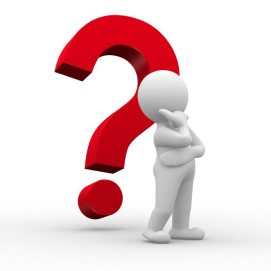 … and what does EGI.eu do?
How can e-infrastructures help me solve my research problems?
What about NGIs and resource centres?
What does EGI do?
EGI Solution Portfolio: EGI-InSPIRE Review 2013
2
How are we improving EGI Service/Solution definition?
Defining a well-structured Services Portfolio for the key players of the EGI ecosystem
To answer: “What does X do?”
Defining a well-structured Solutions Portfolio for the EGI Partnership
To answer: “What problems EGI can solve and with what integrated service offering?”
EGI Solution Portfolio: EGI-InSPIRE Review 2013
3
From Process to Solution
EGI Solution 
Portfolio
user
NGI/RP/RC
Service 
Portfolios
solution
EGI.eu
Service 
Portfolio
user-facing 
services
supporting 
services
process
document
record
EGI.eu
NGI/RP/RC
EGI Solution Portfolio: EGI-InSPIRE Review 2013
4
EGI.eu Service Portfolio
http://www.egi.eu/services/
EGI Solution Portfolio: EGI-InSPIRE Review 2013
5
NGI/Resource Centre Service Portfolio
http://www.egi.eu/services/
work in progress
EGI Solution Portfolio: EGI-InSPIRE Review 2013
6
EGI Solutions Portfolio
EGI Solution Portfolio: EGI-InSPIRE Review 2013
7
How will each Solution be presented?
Target Group, Problem, Pain
Who is the target group?
What is it trying to accomplish?
What are the identified problems and associated pains?
EGI Solution
What is the proposed EGI solution?
What services from the EGI Service Portfolios help support this solution?
Value Proposition
What is the value delivered to the target group?
How problems are solved?
Strategic Impact and Sustainability
What is the strategic impact of providing this solution?
How this solution can be sustained?
EGI Solution Portfolio: EGI-InSPIRE Review 2013
8
Solution #1:Federated Infrastructure Operations
Tiziana Ferrari
EGI.eu Chief Operations Officer
EGI Solution Portfolio: EGI-InSPIRE Review 2013
9
Target Groups, Problems, Pains
EGI Solution Portfolio: EGI-InSPIRE Review 2013
10
EGI Solution
Technologies, processes and people for standard operation of heterogeneous infrastructures from multiple independent resource providers with lightweight central coordination
EGI Solution Portfolio: EGI-InSPIRE Review 2013
11
Services for Federated Operations
Core Infrastructure Platform
Processes
Accounting, Monitoring, Configuration DB, Operations Portal, Security tools, Information discovery, Messaging
Operations and User community coord., Security coord., Integration coord., Service Management
Federated           Operations
Support, Training, Collaborative tools, working groups and task forces
Documentation, policies, procedures, best practices, data (accounting, monitoring, service level reports)
Information
People
EGI Solution Portfolio: EGI-InSPIRE Review 2013
12
Value Proposition
Enabling cost efficient operations in a federated environment while retaining responsibility of local operations
EGI Solution Portfolio: EGI-InSPIRE Review 2013
13
Strategic Impact & Sustainability
What is the strategic impact of providing this solution?
EGI2020
Open uniform operation of a European scale infrastructure comprising locally deployed, domain specific services
Sharing of resources at local, national and European level
EU2020
Enabling the European Research Area
How this solution can be sustained?
Community funds: For operations, maintenance and infrastructure coordination
Projects: For technical innovation
In-kind contributions: Provide software consultancy
EGI Solution Portfolio: EGI-InSPIRE Review 2013
14
[Speaker Notes: European Union 10 year growth strategy – implementation of an open space for knowledge and growth by enabling integration and empowering international research collaboration]
Solution #2:Federated High-ThroughputData Analysis
Peter Solagna
EGI.eu Operations Manager
EGI Solution Portfolio: EGI-InSPIRE Review 2013
15
Target Groups, Problems, Pains
EGI Solution Portfolio: EGI-InSPIRE Review 2013
16
EGI Solution
Pan-European federated high-throughput data analysis infrastructure composed of independent resource centres
EGI Solution Portfolio: EGI-InSPIRE Review 2013
17
Value Proposition
Easy access to shared computing and data services from independent resource providers where to provision owned resources or access unused ones in a uniform way and preventing single vendor lock-in while optimising utilisation
EGI Solution Portfolio: EGI-InSPIRE Review 2013
18
Strategic Impact & Sustainability
What is the strategic impact of providing this solution?
EGI2020
VREs: provides large scale high-throughput data analysis platform for research communities to build their own VREs upon
EU2020
Pooling of resources together across Member States
Enabling the European Research Area
How this solution can be sustained?
Coordination: Membership fees from resource providers 
Resources: Research community contribution or publicly-funded
Software: In-kind contribution from technology providers or research communities, EC project funding for innovation
EGI Solution Portfolio: EGI-InSPIRE Review 2013
19
[Speaker Notes: European Union 10 year growth strategy – implementation of an open space for knowledge and growth by enabling integration and empowering international research collaboration]
Solution #3:Federated Infrastructure as a Service Cloud
David Wallom
University of Oxford
EGI Solution Portfolio: EGI-InSPIRE Review 2013
20
Target Groups, Problems, Pains
EGI Solution Portfolio: EGI-InSPIRE Review 2013
21
EGI Solution
Standards based federation of IaaS clouds: A set of independent cloud services presented to prospective users as a coherent single system utilising a common standards profile allowing multiple provider services and capacity bursting
EGI Solution Portfolio: EGI-InSPIRE Review 2013
22
[Speaker Notes: Solution Name (short, simple, understandable)
Description of the solution - what is it?
What services from the EGI Service Portfolio help support this solution?]
Value Proposition
A single cloud system, providing resources targeted at the research community, able to scale to user requirements, and incorporating multiple different providers to give resilience and prevent single vendor lock-in
EGI Solution Portfolio: EGI-InSPIRE Review 2013
23
Strategic Impact & Sustainability
What is the strategic impact of providing this solution?
EGI2020
Expands the resource provider to commercial of all sizes if they  support open and recognized standards
Support broader communities beyond traditional users of distributed computing technologies
EU2020
Pooling of resources together across Member States
Enabling the European Research Area
Support the single digital market and cloud strategy 
How this solution can be sustained?
Direct Charging: Providers add resources through the Federated Cloud making use of core services, thereby accessing new consumers markets
User Project: Pay per use model for provisioning of service instances targeted to communities connected to their resources
EGI Solution Portfolio: EGI-InSPIRE Review 2013
24
[Speaker Notes: European Union 10 year growth strategy – implementation of an open space for knowledge and growth by enabling integration and empowering international research collaboration]
Solution #4:Community Networks and Support
Catherine Gater
EGI.eu Deputy Director
EGI Solution Portfolio: EGI-InSPIRE Review 2013
25
Target Groups, Problems, Pains
EGI Solution Portfolio: EGI-InSPIRE Review 2013
26
EGI Solution
Establish and manage thematic open community networks
EGI Solution Portfolio: EGI-InSPIRE Review 2013
27
[Speaker Notes: Solution Name (short, simple, understandable)
Description of the solution - what is it?
What services from the EGI Service Portfolio help support this solution?]
Value Proposition
Definitive, user-friendly and engaging support and information; establishing and building a network of contacts with those solving the same problems
EGI Solution Portfolio: EGI-InSPIRE Review 2013
28
Strategic Impact & Sustainability
What is the strategic impact of providing this solution?
EGI2020:
Community building and Coordination/NGI International Liaisons and Champions: build and strengthen a grassroots infrastructure for community engagement, technical outreach and communication.
Operations Infrastructure/Researchers and Champions: promote use cases of individual researchers and research communities accessing and analysing remote data, and community events where new requirements can be gathered.
Operations Infrastructure/NGI Operations and technical squads: sharing technical expertise.
Virtual Research Environments/Researchers and Champions: collect requirements and feedback from researchers through case studies, events and social media.
EC2020: Contribution to skills development and the free-flow of knowledge; open access to research outputs 
How this solution can be sustained?
Community funding: Event organisation, Champions, Collaboration agreements, CRM
Project funding: Materials, copywriting, web content, events attendance
EGI Solution Portfolio: EGI-InSPIRE Review 2013
29
[Speaker Notes: European Union 10 year growth strategy – implementation of an open space for knowledge and growth by enabling integration and empowering international research collaboration]
Solution #5:Community-driven Innovation
Richard McLennan
EGI.eu User Community Support Officer
EGI Solution Portfolio: EGI-InSPIRE Review 2013
30
Target Groups, Problems, Pains
EGI Solution Portfolio: EGI-InSPIRE Review 2013
31
EGI Solution
Provide an EGI focal point through whom international teams and projects can be formed with relevant experts in order to develop technical solutions to support research
EGI Solution Portfolio: EGI-InSPIRE Review 2013
32
[Speaker Notes: Solution Name (short, simple, understandable)
Description of the solution - what is it?
What services from the EGI Service Portfolio help support this solution?]
Value Proposition
Facilitating innovation through on-demand access to experts supported by management tools provided centrally
EGI Solution Portfolio: EGI-InSPIRE Review 2013
33
Strategic Impact & Sustainability
What is the strategic impact of providing this solution?
EGI2020
Community and Coordination: Communities of researchers with shared needs emerge and solutions are relevant to larger groups (to enable more effective research)
Virtual Research Environments: Technical solutions support larger groups of researchers working in VREs.

How this solution can be sustained?
Innovation Funding:  Funding to support innovation across the human networks within virtual teams & mini-projects
Coordination Funding: Provide the central support  to facilitate productive short-term virtual teams or mini-projects
EGI Solution Portfolio: EGI-InSPIRE Review 2013
34
[Speaker Notes: European Union 10 year growth strategy – implementation of an open space for knowledge and growth by enabling integration and empowering international research collaboration]
Researcher Profiles and EGI solutions
Gergely Sipos
Technical Outreach Manager EGI.eu
EGI Solution Portfolio: EGI-InSPIRE Review 2013
35
EGI Services forResearch Communities
Services by our Community Networks
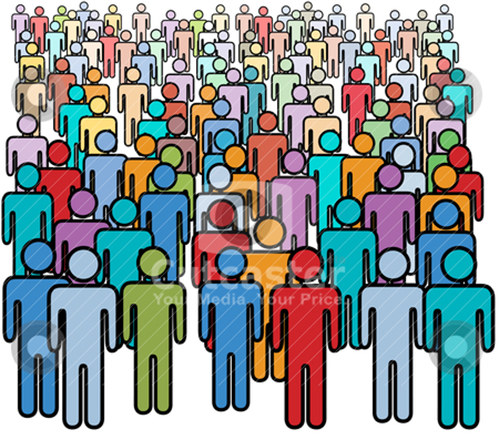 Individual researchers
Useservices
Facility for HTC data analysis
Createservices
Research collaborations
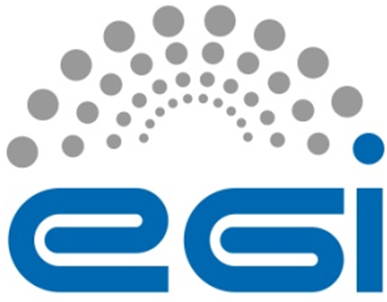 European-wide IaaS
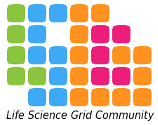 Identifying and tackling Community Issues
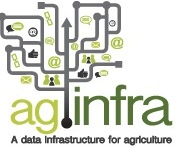 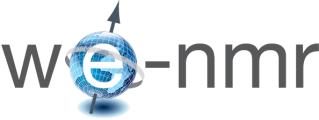 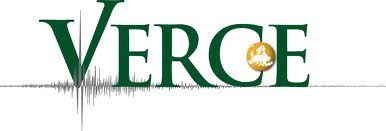 Operateservices
Research infrastructures
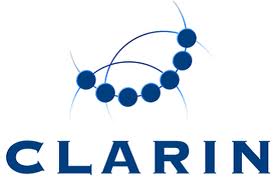 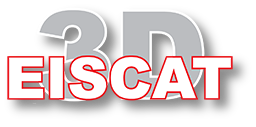 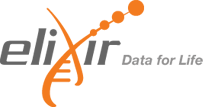 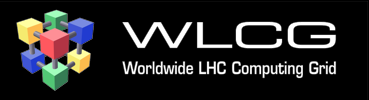 ...
Federated Infrastructure Operations
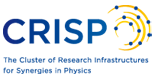 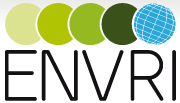 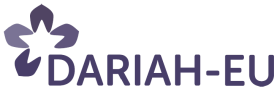 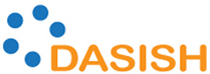 Research infrastructure clusters
EGI Solution Portfolio: EGI-InSPIRE Review 2013
36
#1 Federated Infrastructure Operations for MAPPER
Community helpdesk
Users
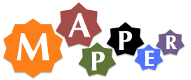 EGI Helpdesk/GGUS
Specialized support

Technology provider
Virtual Research Environment support
User Community
Operations support
Resource infrastructure Provider (NGIs)
Specialized support

(Technology provider)
Specialized support

Technology provider
Specialized support

Technology provider
Specialized support

(Technology provider)
Specialized support

Technology provider
Specialized support

Technology provider
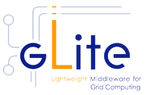 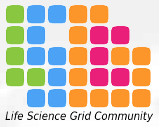 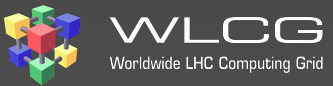 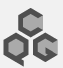 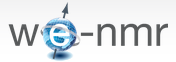 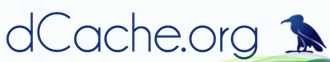 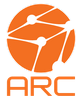 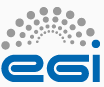 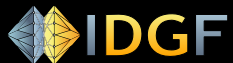 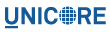 EGI Solution Portfolio: EGI-InSPIRE Review 2013
37
#2 EU High Throughput Data Analysis for CTA
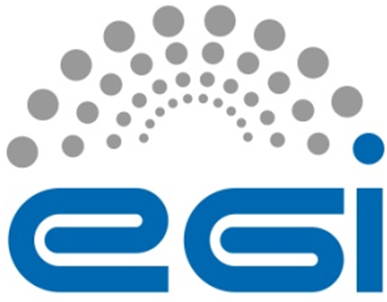 CTA science gateway
App. porting tools
Applications
Authentiation,
Authorization
App. 2
...
App. 1
Support services
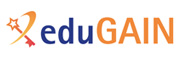 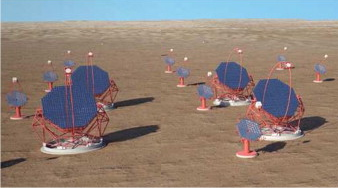 Computation
CTA resources
EGI HTC anddata facilities
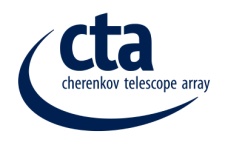 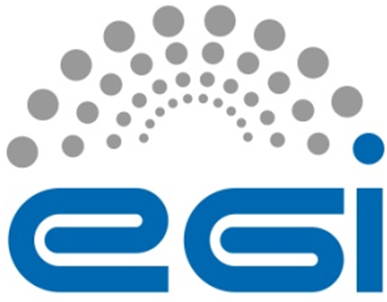 EGI Solution Portfolio: EGI-InSPIRE Review 2013
38
#3 EU Federated IaaS Cloud for CLARIN and BNCWeb
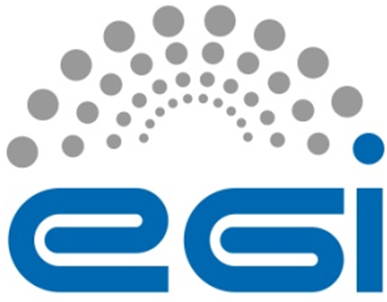 1st line infrastructure 

2nd line Community support
Resource Discovery Service
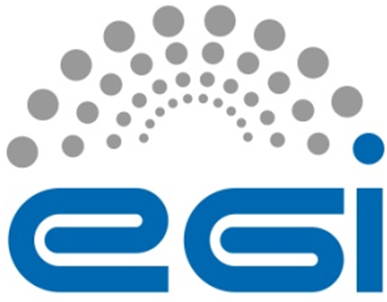 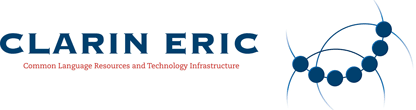 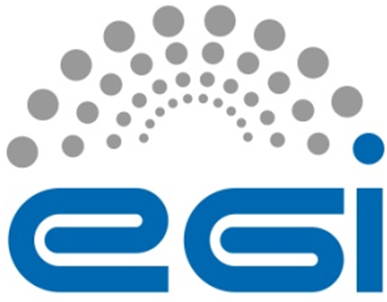 Federated Cloud
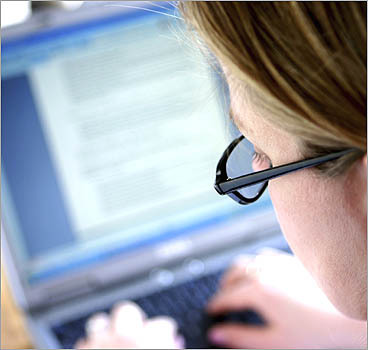 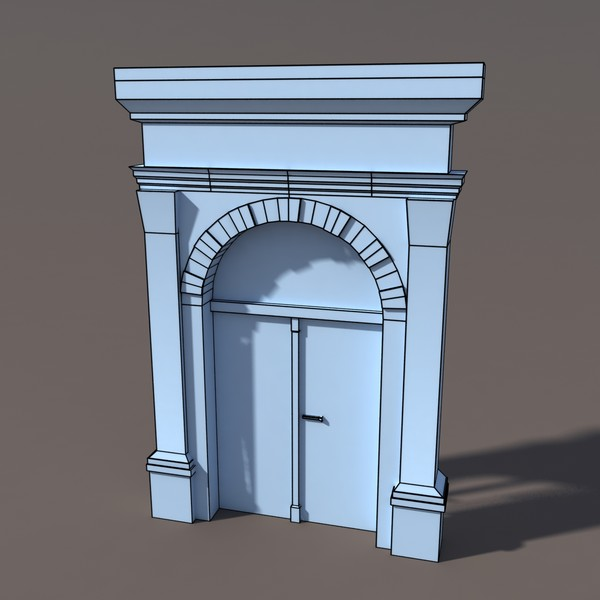 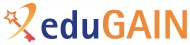 SSO
Community Tools as Virtual Machines in Marketplace
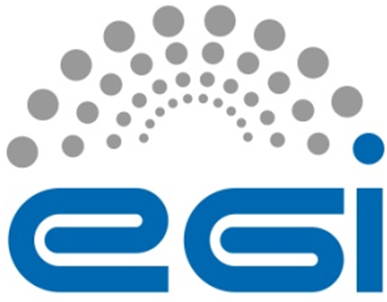 Linguistic Datasets and corpa
EGI Solution Portfolio: EGI-InSPIRE Review 2013
39
#4 Community Networks and SupportThe Champions Program
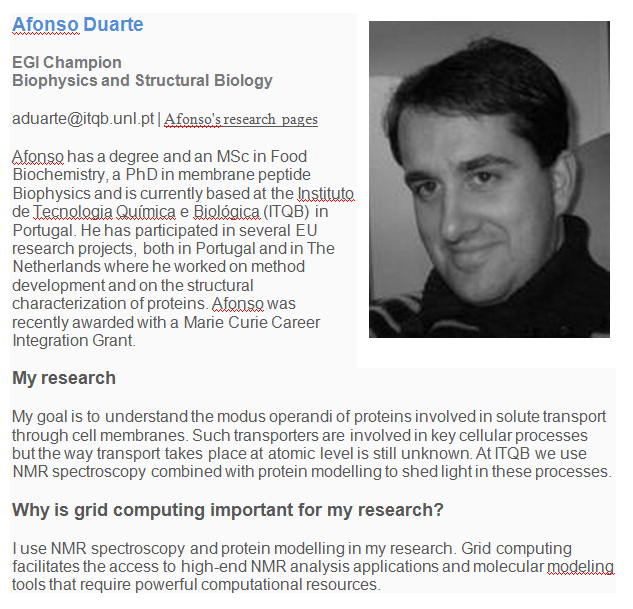 Feedback to EGI on application and services for biophysicsts 
AppDB, brochure
Promote EGI at events
e.g. 9th European Biophysics Congress
Contribution to the EGI Massive Open Online Course mini-project
Liaison with Human Brain Project Flagship in Portugal
EGI Solution Portfolio: EGI-InSPIRE Review 2013
40
#5 Community-driven InnovationVirtual Team Projects - Examples
EGI Solution Portfolio: EGI-InSPIRE Review 2013
41
Summary
Defined EGI Service Portfolio
Contributions from NGI, EGI.eu and projects
Services for researchers & communities
At various scale, scope & integration
Proven reliable and operational services
Demonstrated with heavy user communities
Collaborations enabled by a human network
Across EGI, by those who contribute and use it
EGI Solution Portfolio: EGI-InSPIRE Review 2013
42